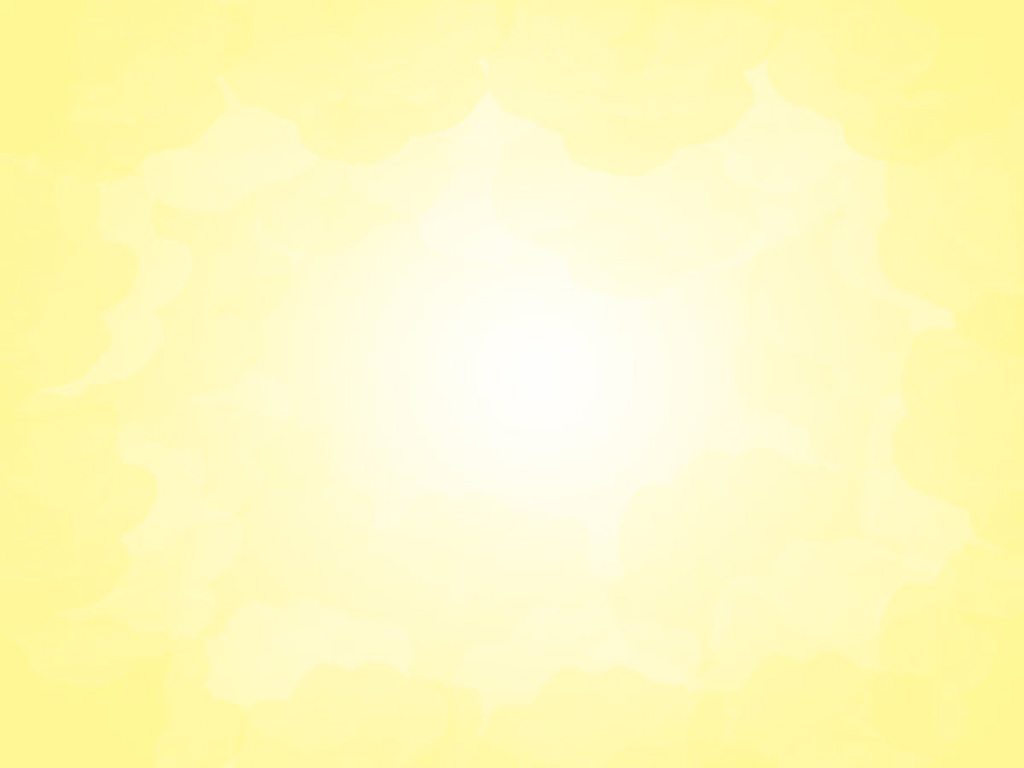 МДОУ Некоузский детский сад №3
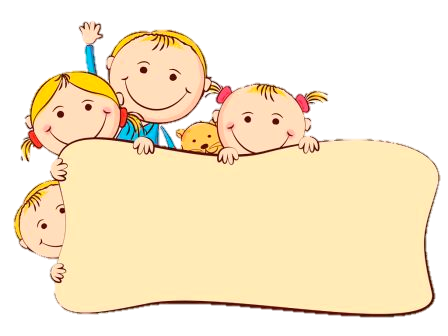 Игровое занятие с детьми №6
  «Сильные, смелые, здоровые, умелые!»
Автор:
Аскерова Аида Усмановна,
воспитатель первой 
квалификационной
 категории
Задачи:
сближение участников образовательных отношений через общение в игре, творчестве;
создание позитивного настроя;
развитие способности детей подражать движениям взрослого, совершенствование координации движений.
Оборудование:
Мягкая игрушка кукла Ляля, магнитофон, подборка детских песен, спокойная музыка, маленькие мячи на каждого участника, игрушка медведь, бумага цветная,шаблоны-мячи по количеству детей, клей, спортивное оборудование.
Место проведения: Музыкальный зал
  Время проведения: игровая часть составляет 10-12 мин., общее время – 20 минут.
Участники встречи:
Дети, родители, воспитатели, инструктор по физическому воспитанию
Ход встречи
1.Свободная игра детей.
2.Ритуал приветствия
Упражнение «Колыбелька»
В колыбельке золотой	
Спало солнце за рекой.	
Встало солнце поутру,	
Разбудило детвору.	
Вышли детки погулять,	
Стали прыгать и скакать.
Пальчиковая гимнастика «Гномы»
Побежали вдоль реки
 (Ладошками хлопаем по столу).
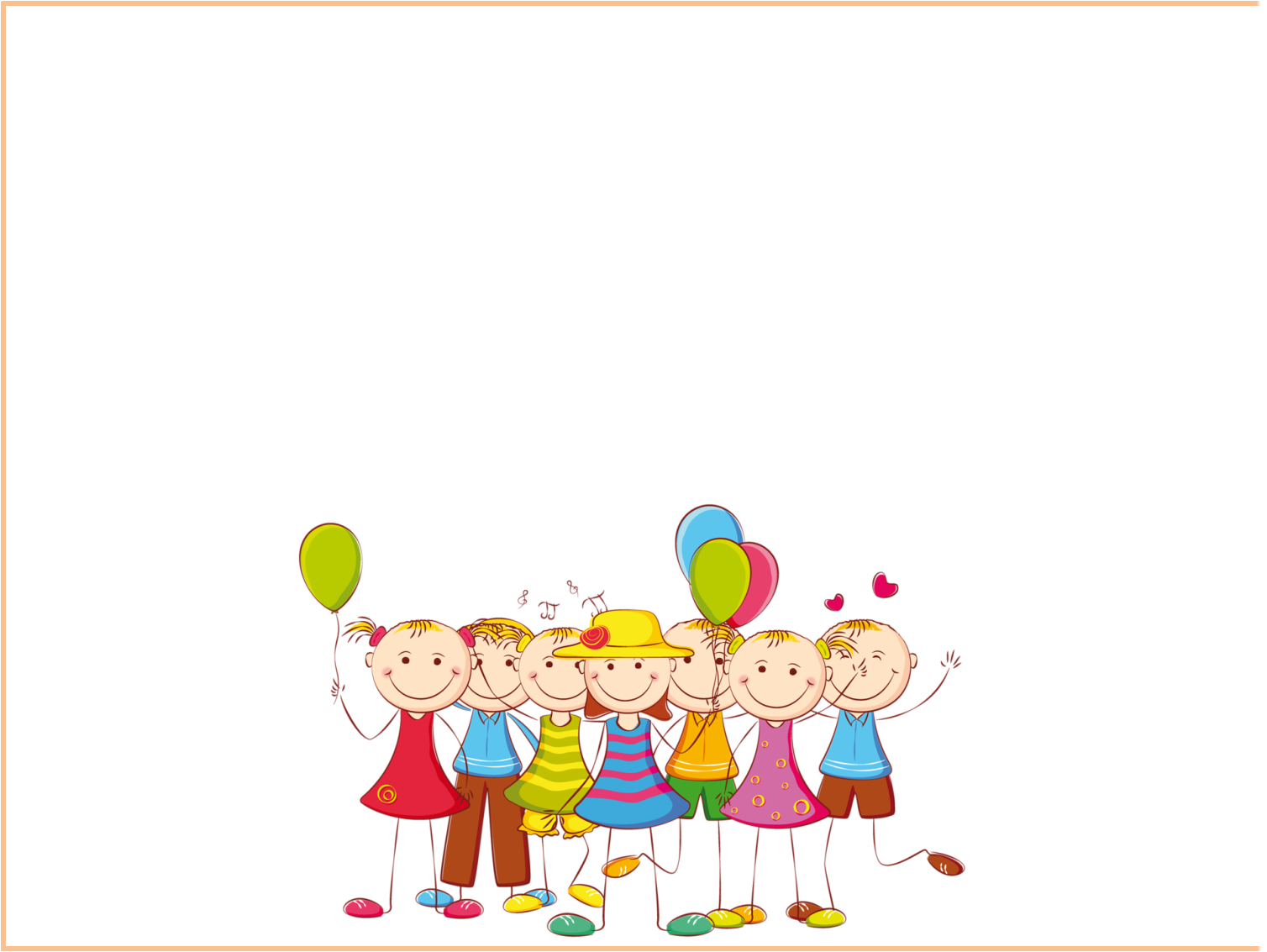 Гномы наперегонки.
Видит гном — какой-то дом.
 (Руки складываем домиком).
  Тук-тук-тук —
(Стучим по столу кулачком),
Живет кто в нем?
(показываем пальчиком).
В нем живет такой же гном!
 (Показываем большой палец).
Стали гномы вместе жить.
(Теперь оба больших пальца).
В горы лазать, 
(Ладошками «ходим» по коленям).
В лес ходить,Дрова рубить,
(Руки на голову, затем ребром одной
ладони ударяем по другой,)
Кашу варить,деток кормить.
(указательным пальцем
водим по ладони.
 Угощаем друг друга.)
3.Музыкально-ритмическая часть.
Игра «Мяч» 
Дети и родители садятся на пол напротив друг друга, держа в руках мяч. По предложению психолога родители прокатывают мячик по ногам и рукам ребенка, потом могут поменяться ролями. Родители проговаривают стихотворение.
 Тише, мяч, не торопись. 
Ты по ручкам прокатись, 
Ты по ножкам прокатись 
И обратно воротись.
 Друг веселый, мячик мой,
 Всюду, всюду ты со мной! Раз, два, три, четыре, пять,
Хорошо с тобой играть!	
(дети и родители подходят в центр, в конце   отворачиваются в разные стороны и выбрасывают мячи. Далее свободная игра в парах или группой).
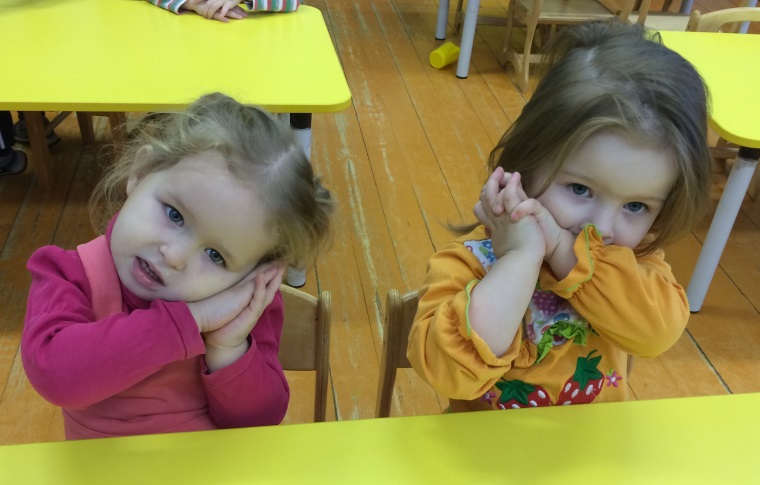 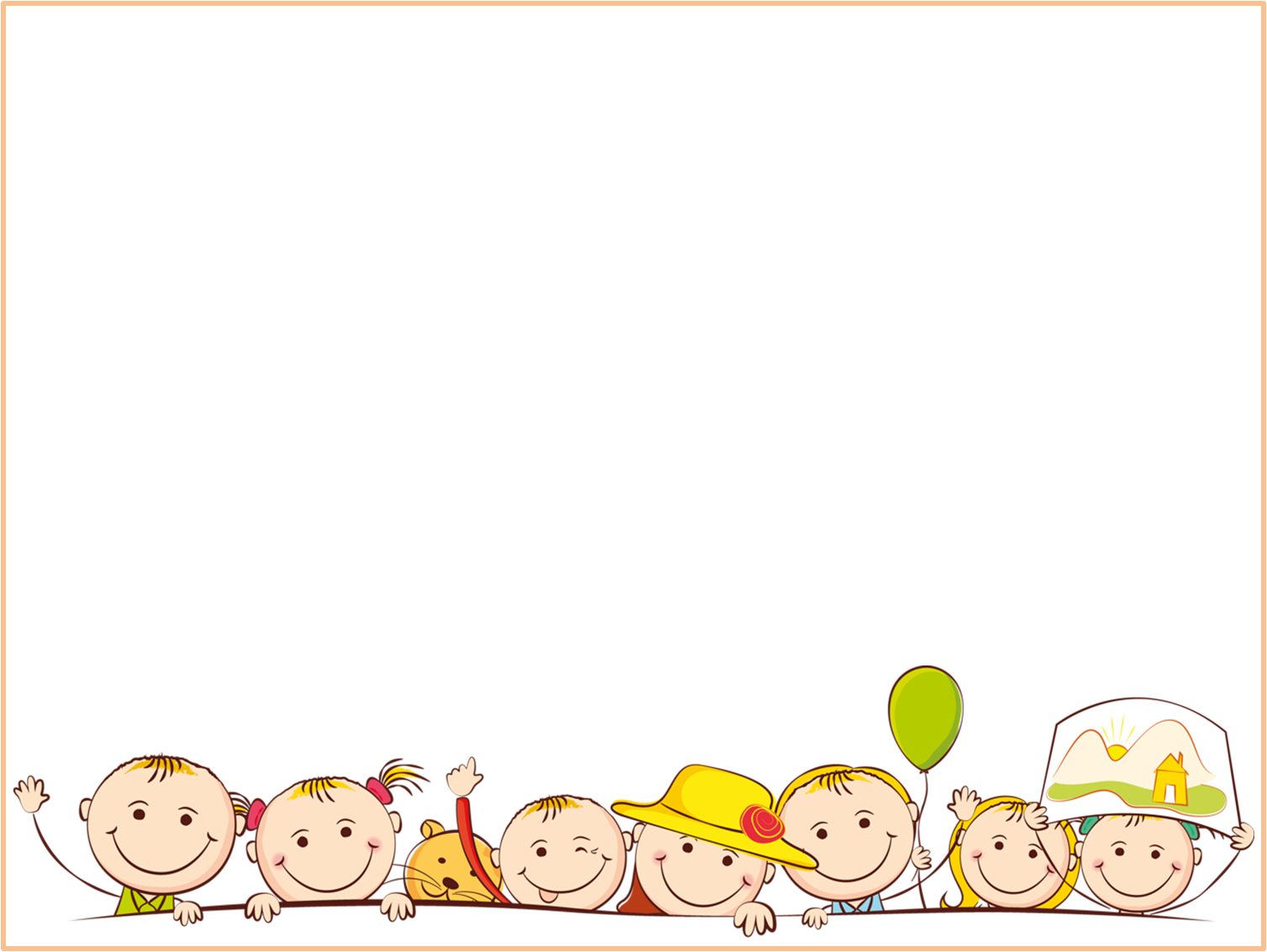 Игра «Волшебная палочка»
 
Описание игры. Инструктор показывает детям волшебную палочку-гимнастическую палку. Каждой паре(родитель-ребенок) дает палочку, которая кладётся на пол и через которую нужно перепрыгнуть двумя ногами.
 Игра  «Веселые зайчата».
Цель игры: Развивать речевую активность детей, упражнять в умение в соответствии с текстом выполнять движения. Упражнять в прыжках на двух ногах.
 
Ну-ка, дружно все присели,                                           Присесть на корточки.
Друг на друга поглядели.                                               Поглядеть друг на друга.
Лапками похлопали:                                                       Хлопки в ладоши.
Хлоп да хлоп, хлоп да хлоп.
Что у зайцев на макушке?                                             Показ ушей на голове.
 - Пляшут весело там ушки.
Раз подскок, два подскок –                                            Встать, прыжки на месте.
Поскакали все в лесок.                                                   Прыжки с передвижением вперед.
 
 
Пальчиковая гимнастика «Этот пальчик мой танцует» (см.встречу №5)
4.Творческая часть. 
Работа с цветной бумагой «Веселые мячики» (в технике рваная аппликация)
 5.Музыкально-ритмическая часть.
Упражнение «Водичка».
Водичка, водичка! Умой моё личико.
Чтоб глазки блестели, чтоб щечки краснели,
Чтоб кусался зубок, чтоб смеялся роток.
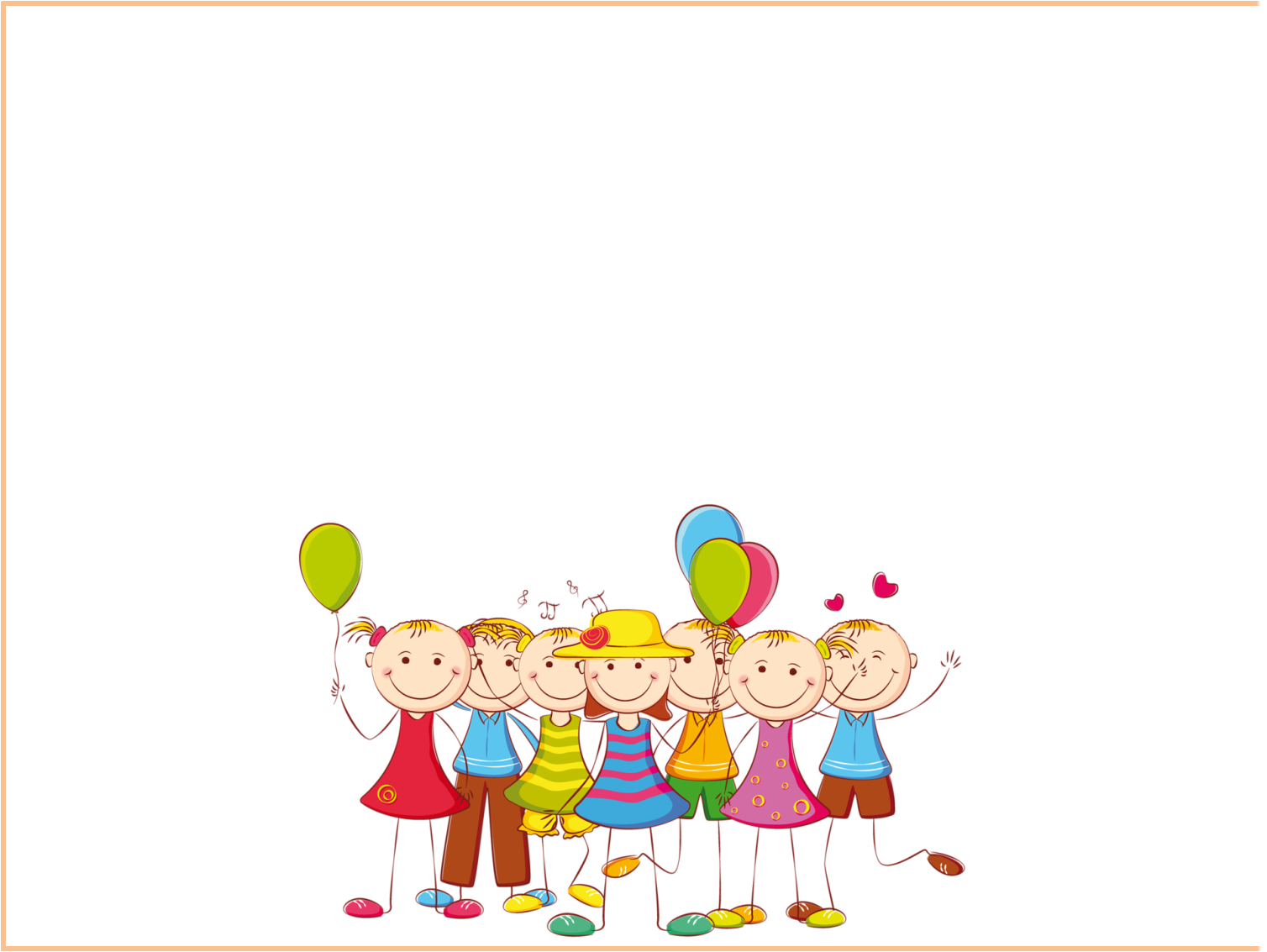 Игра  «Весёлая зарядка».
 
Малыши, малыши – 
Дружные ребятки.
Малыши, малыши
Вышли на зарядку.
 Раз-два-три, раз-два-три,
Ноги поднимайте.
Раз-два-три, раз-два-три,
Веселей шагайте.
 Раз-два-три, раз-два-три,
Подтянитесь дружно.
Раз-два-три, раз-два-три,
Закаляться нужно.
 Раз-два-три, раз-два-три,
Сели и привстали.
Раз-два-три, раз-два-три,
Ноги крепче стали.
 Малыши, малыши –
Дружные ребятки.
Малыши, малыши
Сделали зарядку.
 
Игровой массаж «Паучок»
 Ребенок лежит животом на коленях у родителя.Пау-паучина.                                Плавно водим по спинеПаутинку шил.                             Указательным пальцем по спирали,Вдруг закапал дождик,                Постукиваем пальцами по спине,Паутинку смыл.                            Мягко поглаживаем от шейкиСолнышко всходит,                     К пояснице, затем от поясницыСтало припекать.                         К шейке.Пау-паучина.                               Снова указательным пальцем поТрудится опять.                          По спине по спирали.
 6.Ритуал прощания
Дружно хлопнули в ладоши. 
Вместе топнули ногой. 
Все, во что мы здесь играли
Мы запомнили с тобой.
До свиданья всем сказали.
Отправляемся домой.
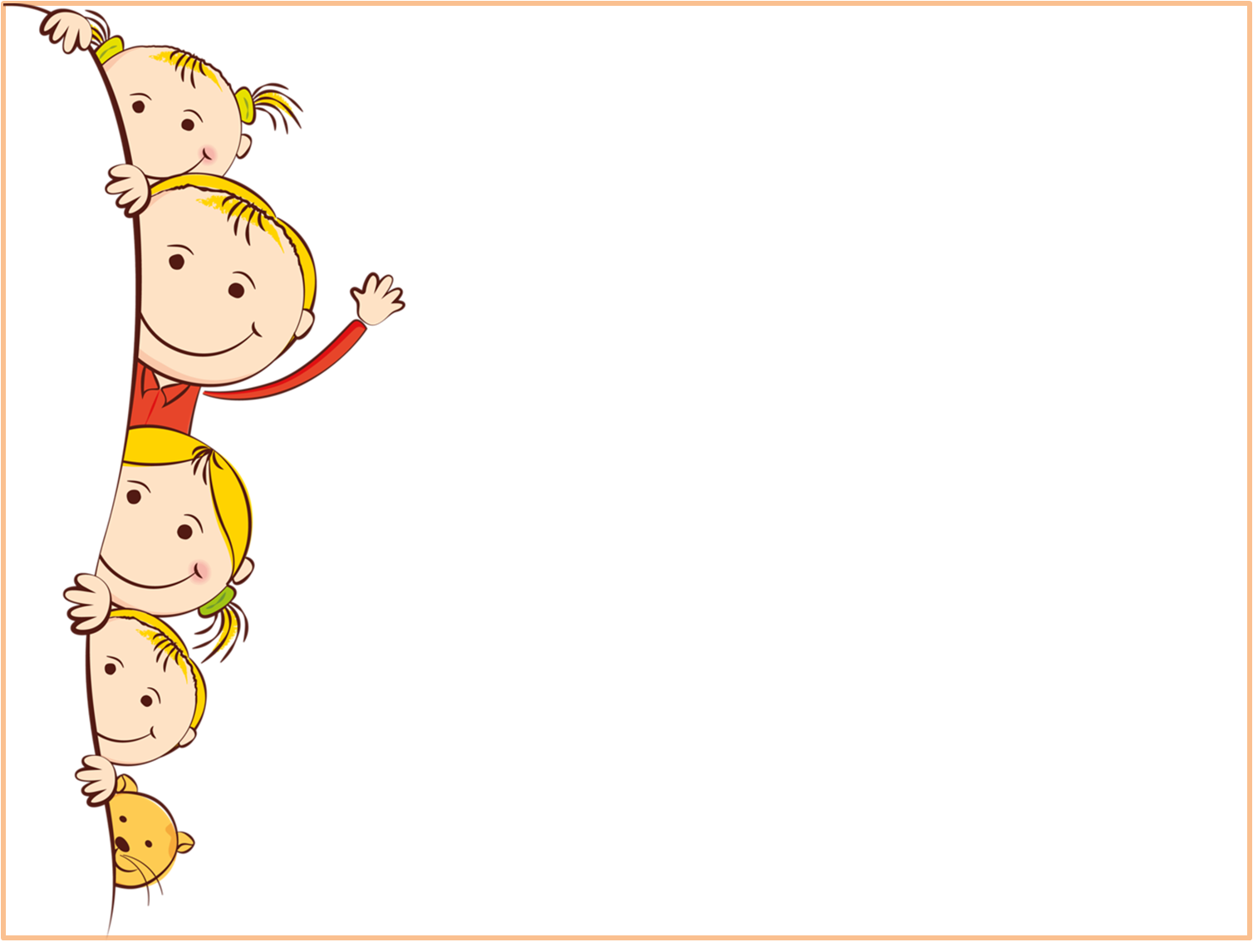